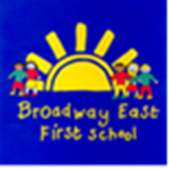 Key Stage 1 SATs Information Evening For Parents
Aims of the session:
to give an overview of the changes to the National Curriculum and the way assessment is carried out
to provide information about the end of Key Stage 1 SATs
to provide ideas about how to support your child at home
The New National Curriculum
the New Curriculum has been statutory for all children from 1st September 2015
it is a mastery curriculum where depth of learning and understanding is favoured over ‘pace and race’
there are less objectives which are repeatable across the curriculum and in different contexts
children are expected to not go beyond the learning objectives for their year group
we are teaching for consolidation, application and depth
Example of Greater Depth in Maths
Holly uses a £2 coin to buy a can of drink which costs 85p. She is given four coins in change.

Find all the possible combinations of coins she could have been given
Changes to Assessment
there are no longer National Curriculum Levels and no ‘best fit’ model
it is now a Mastery model
schools have had the freedom to develop their own in-school assessment systems to reflect their individual curriculums
schools still adhere to National Summative Assessments at the end of KS1 and KS2
in school, we have developed our own assessment system which works alongside the SATs and we use a LA tracker to monitor progress across the school
the current SATs are an interim framework and are likely to change in the future
KS1 SATs 2018
tests have to be completed in the month of May
standards are set by the government Standards and Testing Agency
with the removal of levels, interim teacher assessment frameworks have been developed
the framework exemplifies: 

‘Foundations for the expected standard’
‘Working towards the expected standard’
‘Working at the expected standard’
‘Working at greater depth within the expected standard’

children need to demonstrate attainment of ALL the statements within the standard and ALL of the statements in the preceding standard(s)
Science will be a yes/no judgement as to whether the expected standard has been met
no longer a Speaking and Listening judgement
KS1 SATs for English 2018
Reading:
all children to take both reading tests
greater emphasis on comprehension (inference and deduction)
mixture of text genres (unrelated) of increasing difficulty
vocabulary knowledge an important factor
children are expected to read with fluency and pace

teacher assessment forms the final judgement
KS1 SATs for English 2018
Writing:
there is Grammar, Punctuation and Spelling Test where the emphasis is on technical aspects of grammar-this is currently optional
the written task has been removed and writing will be assessed through teacher assessment
exemplification materials to support TA have  been published by the STA
greater emphasis on handwriting and spelling
KS1 SATs for Maths 2018
the maths tests comprise of two components: an arithmetic paper and a reasoning paper
the arithmetic paper is designed to assess children’s confidence and mathematical fluency with whole numbers, place-value and counting
the reasoning element assesses children’s mathematical fluency, problem solving and reasoning skills
Making a judgement
tests at the end of KS1 (and KS2), will report on scaled scores
children will receive a ‘raw score’ and this will be converted into a ‘scaled score’ 
the expected standard will always be set at 100 
children with 100 or more will have met the expected standard and pupils who score below 100 will not have met the standard
teacher assessment is reported but teachers must have a broad bank of evidence to support their judgements
Implications for our children
they hopefully won’t notice that they are being ‘tested’ 
judgements will help their next teacher and will show whether children need intervention to fill any gaps
focus is on what they ‘can’ do
a mastery curriculum will ensure that they have solid knowledge and understanding
staff have an excellent knowledge of the new curriculum and our assessment procedures are linked to all aspects of our teaching
Ways to support your child at home with Reading
question children about vocabulary 
ask children to make predictions based on what they have read
ask how characters might be feeling and why
encourage children to summarise what they have been reading
Ways to support your child at home with Writing
ensure that children start in the right place when forming their letters
insist that writing stays on the line and that letters are positioned correctly
remind children to use capital letters and full stops correctly
encourage children to write more complex sentences
writing a daily diary is a great way to develop their skills
Ways to support your child at home with Maths
lots of counting forwards and backwards in 1s,2s,3s,5s and 10s
focus on subtraction, mentally and practically with money
telling the time
identifying 2D and 3D shapes and using the correct vocabulary of faces, edges and vertices
practical measuring using grams, kilograms, millilitres, litres, centimetres and metres